IC 512 Procesamiento Digital de Señales
Unidad 3: Banco de Filtros
Banco de Filtros o Ecualizador
Esquema general
Aplicaciones:
Audio
Voz
Comunicaciones
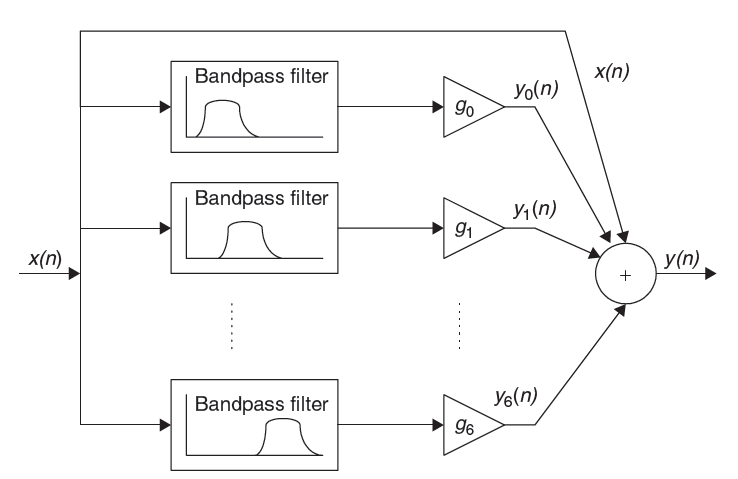 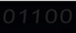 Banco de Filtros o Ecualizador
Respuesta en frecuencia complementaria
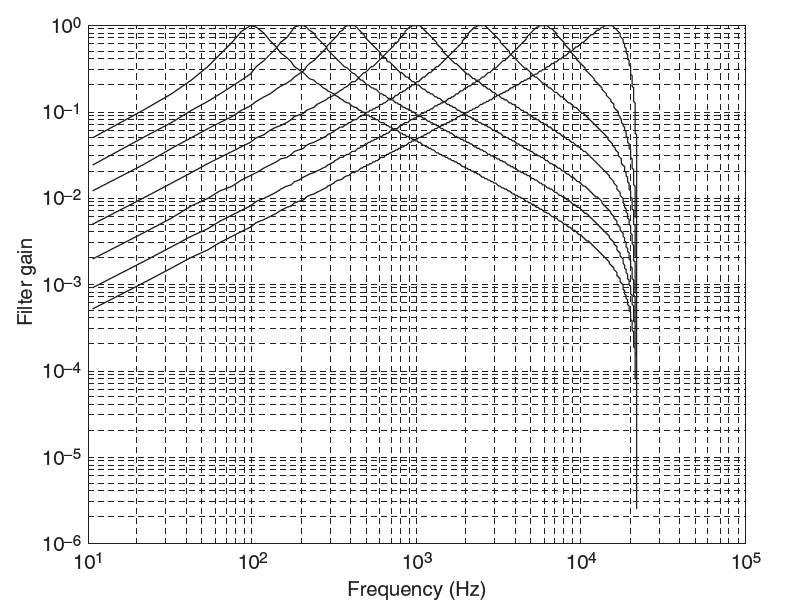 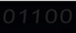 Banco de Filtros o Ecualizador
Ejemplo: Ecualizador de siete bandas con las siguientes frecuencias centrales:



El ancho de banda a 3dB para cada filtro pasabanda es elegido para ser el 50% de la frecuencia central.
Considerando una frecuencia de muestreo de 44,1 KHz

El diseño se logra en este caso aplicando la TB a filtros Butterworth pasa banda de segundo orden
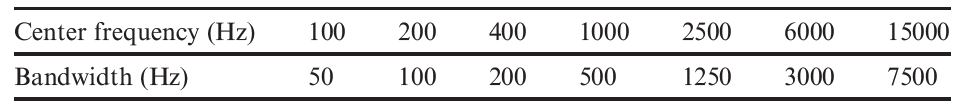 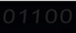 Banco de Filtros o Ecualizador
Ejemplo: Ecualizador de siete bandas con las siguientes
La señal de prueba tiene components en 100 Hz, 200 Hz, 400 Hz,
1.000 Hz, 2.500 Hz, 6.000 Hz, y 15.000 Hz y es generada desde la ecuación:





Las ganancias utilizadas son:
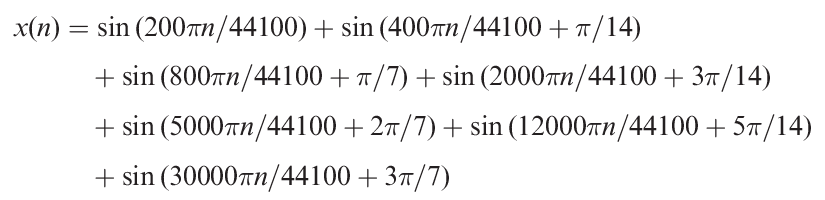 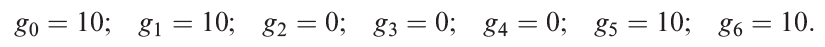 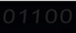